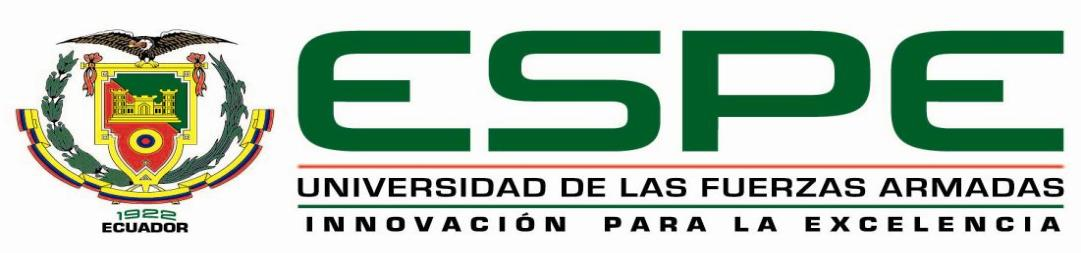 UNIDAD DE GESTIÓN DE POSGRADOS
MAESTRÍA EN GESTIÓN DE LA CALIDAD Y PRODUCTIVIDAD
ANALISIS DE LA IMPLEMENTACION DE LA NORMA TÉCNICA DE PRESTACIÓN DE SERVICIOS Y ADMINISTRACIÓN POR PROCESOS EN UNA INSTITUCIÓN PÚBLICA. CASO DE APLICACIÓN: MINISTERIO DE AGRICULTURA, GANADERÍA ACUACULTURA Y PESCA MAGAP
AUTOR: BALSECA LOZADA, ALBA NATHALI
DIRECTOR: CADENA ECHEVERRÍA, JAIME LUIS

SANGOLQUÍ
CONTENIDO DEL PROYECTO
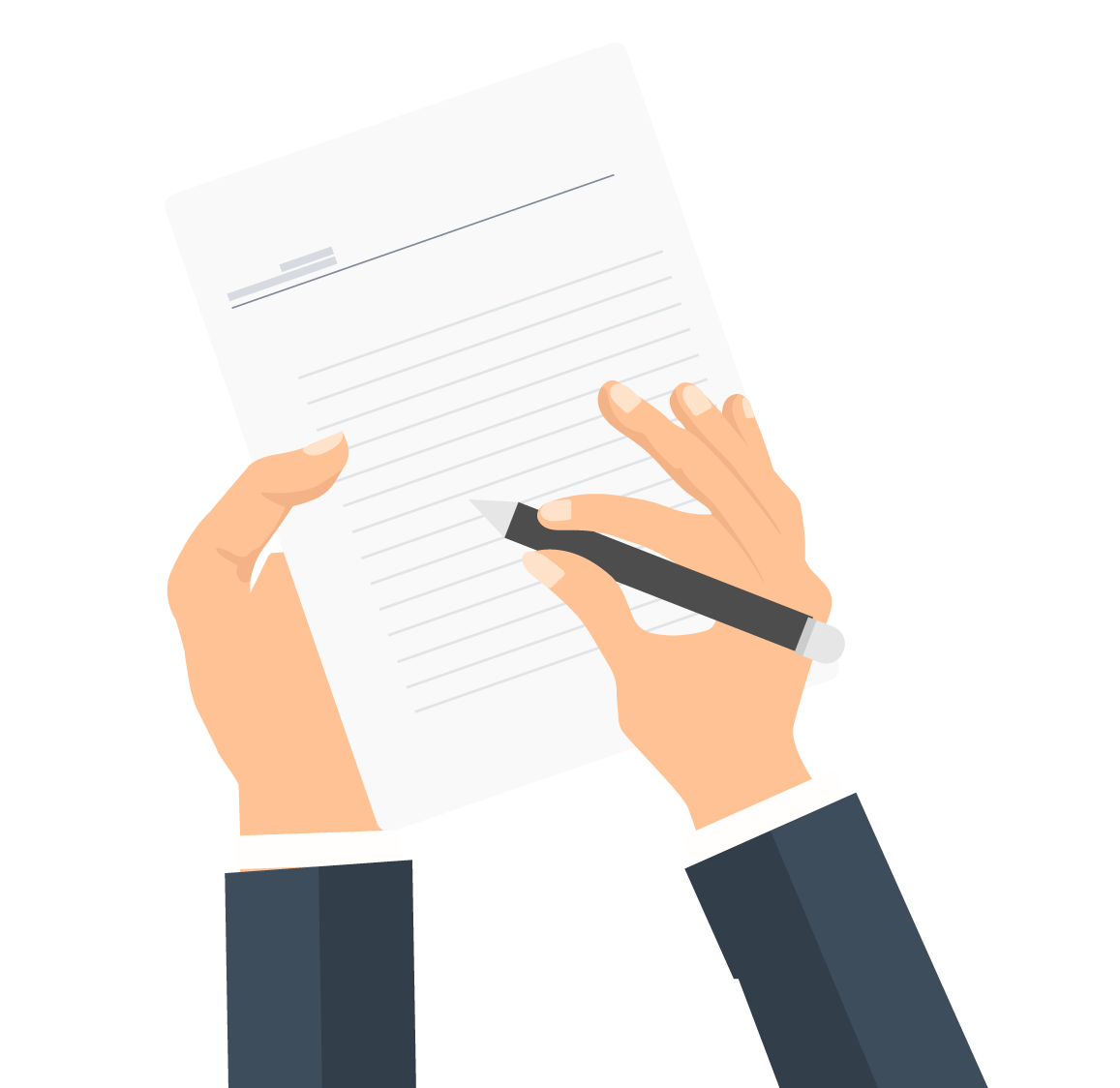 MINISTERIO DE AGRICULTURA, GANADERÍA, ACUACULTURA Y PESCA
MISIÓN:
El Ministerio de Agricultura, Ganadería, Acuacultura y Pesca es la institución rectora del multisector, para regular, normar, facilitar, controlar, y evaluar la gestión de la producción agrícola, ganadera, acuícola y pesquera del país; promoviendo acciones que permitan el desarrollo rural y propicien el crecimiento sostenible de la producción y productividad del sector impulsando al desarrollo de productores, en particular representados por la agricultura familiar campesina, manteniendo el incentivo a las actividades productivas en general.
NORMA TÉCNICA DE PRESTACIÓN DE SERVICIOS Y ADMINISTRACIÓN POR PROCESOS
OBJETIVOS:
Fomentar el ordenamiento, la eficacia y la eficiencia en las instituciones públicas.

Asegurar la provisión de servicios y productos de calidad orientados a satisfacer los derechos, necesidades, requerimientos y expectativas de los usuarios, facilitando además el cumplimiento de sus obligaciones.
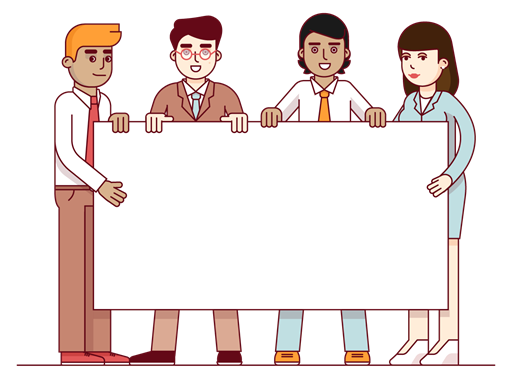 NORMA TÉCNICA DE PRESTACIÓN DE SERVICIOS Y ADMINISTRACIÓN POR PROCESOS
PROBLEMÁTICA
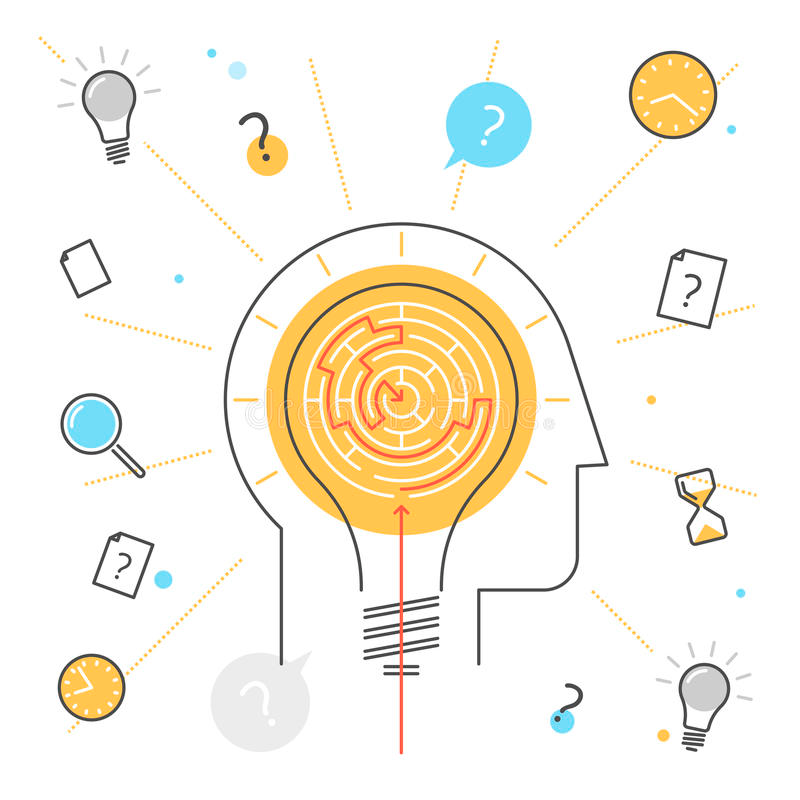 Implementación obligatoria de la Norma Técnica de Prestación de Servicios y Administración por Procesos a las instituciones de la función ejecutiva sin contemplar la particularidad de la gestión de cada entidad.
OBJETIVOS DEL PROYECTO
OBJETIVO GENERAL
Evaluar la implementación de la Norma Técnica de prestación de servicios y administración por procesos en el Ministerio de Agricultura, Ganadería, Acuacultura y Pesca – MAGAP, para determinar la situación actual de la institución y proponer estrategias de mejora mediante investigación descriptiva y verificación documental.
OBJETIVOS ESPECÍFICOS
MARCO TEÓRICO
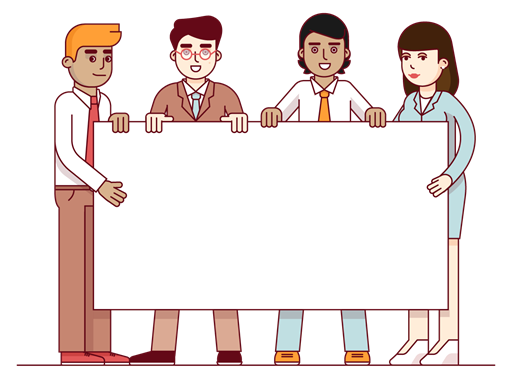 NORMA TÉCNICA DE PRESTACIÓN DE SERVICIOS Y ADMINISTRACIÓN POR PROCESOS
A. ANÁLISIS DE LA NORMA TÉCNICA
B. DEFINICIÓN DE INDICADORES
C. DEFINICIÓN DE ESTRATEGIAS
ETAPAS DEL PROYECTO
D. IMPLEMENTACIÓN METODOLOGÍA 6W1H
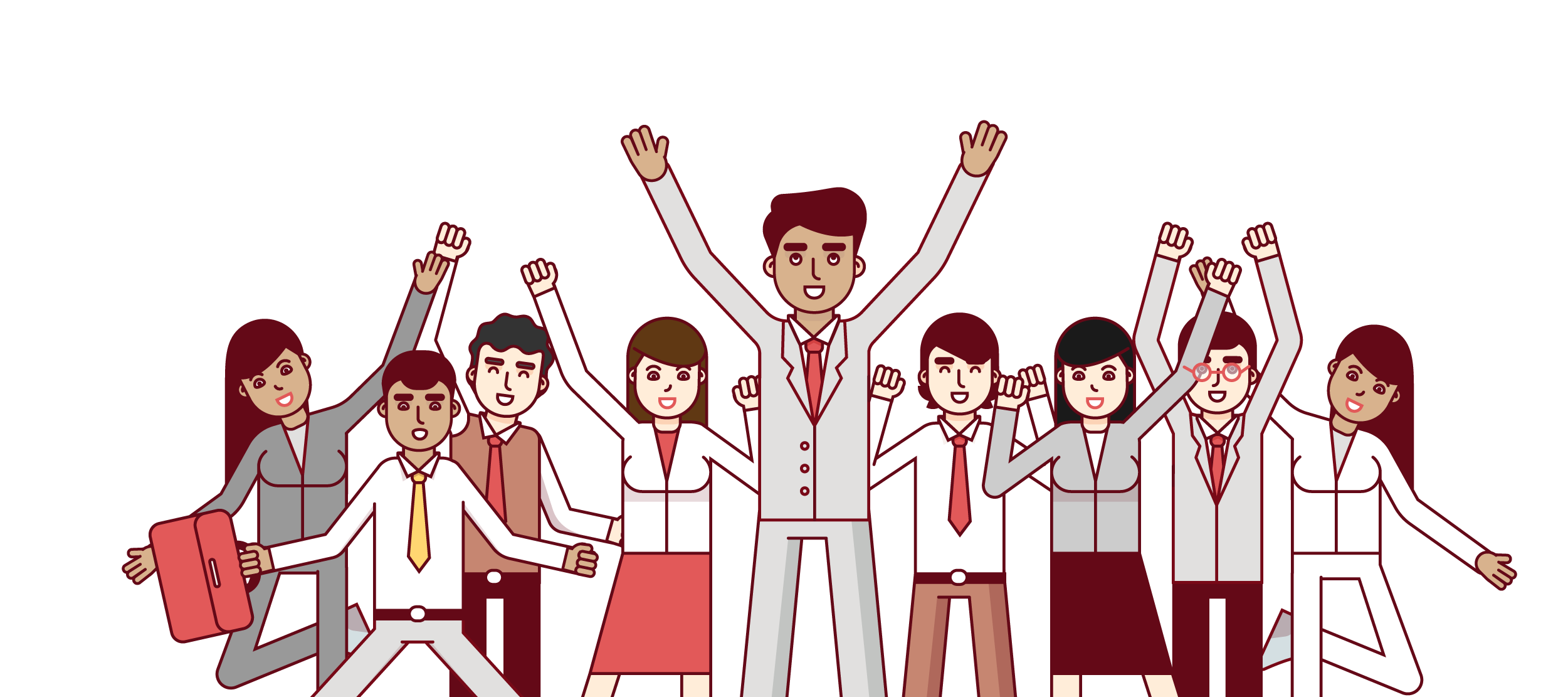 Etapa I: Establecimiento del entorno
Etapa II: Planificación para la implementación
Etapa III: 
Definición de servicios y arquitectura de procesos
Etapa IV: Optimización en la prestación de servicios y administración por procesos
A. ANÁLISIS DE LA NORMA TÉCNICA DE PRESTACIÓN DE SERVICIOS Y ADMINISTRACIÓN POR PROCESOS
Compromiso Institucional
PROEXCE
Planes de mejora institucional
Portafolio de servicios
Arquitectura de procesos
Plan Nacional de Simplificación de Trámites 
Carta de servicios.
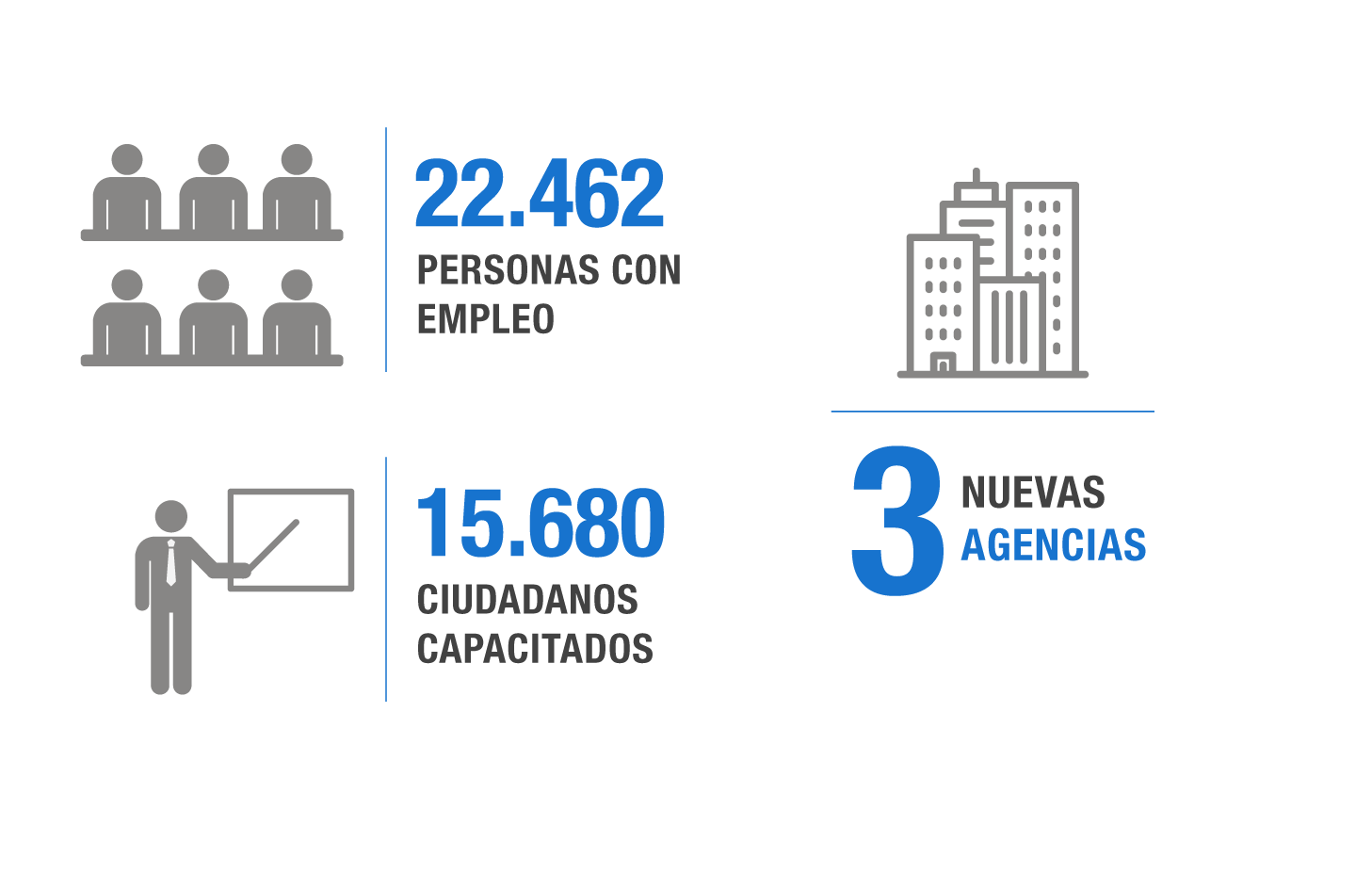 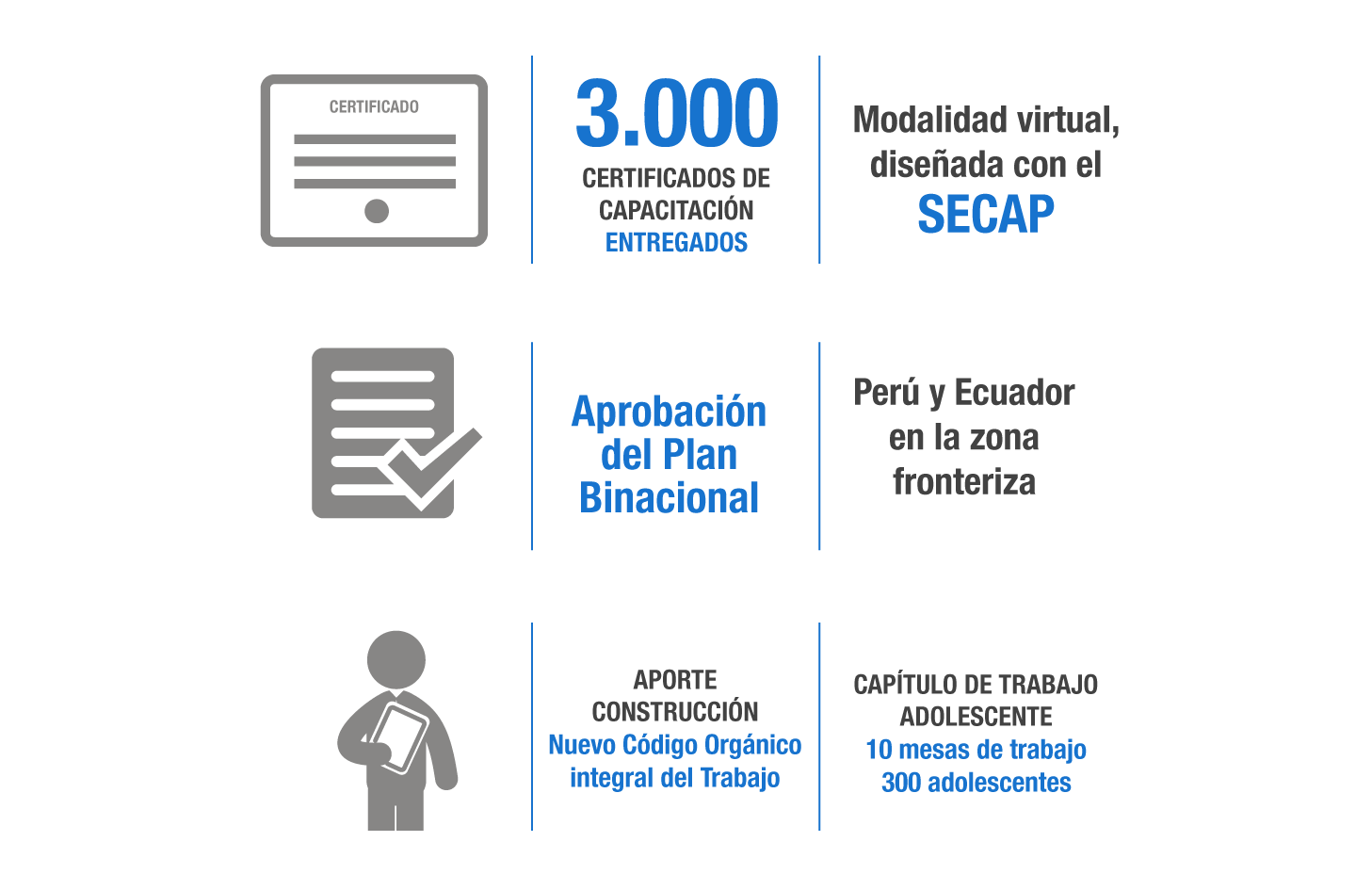 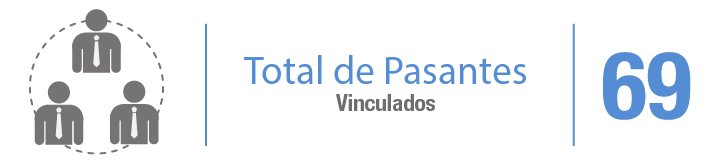 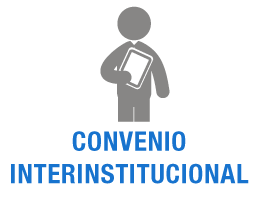 B. DEFINICIÓN DE INDICADORES
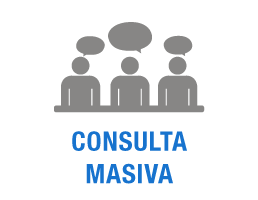 ETAPA 1
Cumplimiento de reuniones realizadas al año del Comité de Gestión de calidad.

ETAPA 2
Implementación de planes de mejora presentados.

ETAPA 3 
Levantamiento y documentación de procesos internos y a nivel de servicios (planos AS-IS)

ETAPA 4
Mejoramiento de trámites institucionales
Carta de servicio.
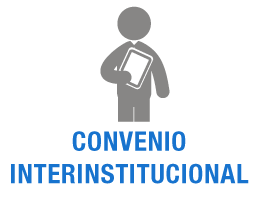 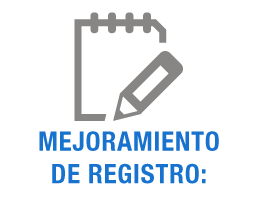 C. DEFINICIÓN DE ESTRATEGIAS
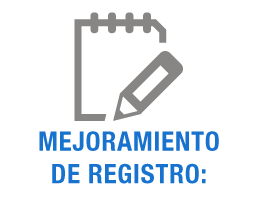 a. Propuesta de estrategias de mejora por etapa.

b. Priorización de estrategias
	Impacto potencial en los usuarios
	Facilidad de implementación
	Grado de compromiso institucional.
	Base para la implementación de otras metodologías.

c. Propuesta de implementación de estrategias (6W1H)
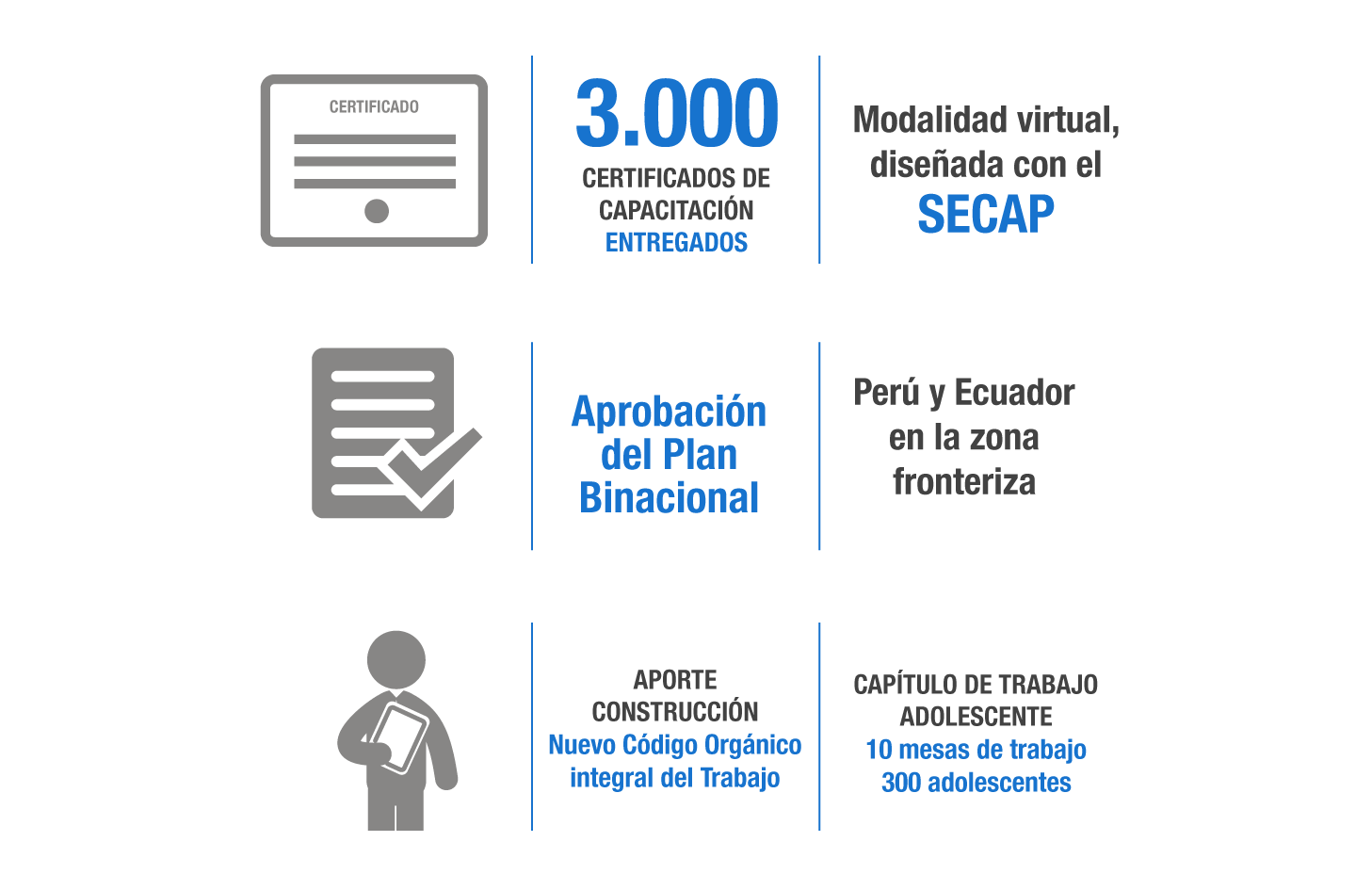 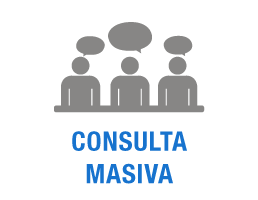 D. IMPLEMENTACIÓN METODOLOGÍA 6W1H
CONCLUSIONES
La evaluación de la implementación de la Norma Técnica, permitió identificar evidencia documental de 25 metodologías aplicadas de las 29 establecidas por la SNAP en la lista de cumplimiento obligatorio. 

Se observa que las metodologías implementadas por la institución se encuentran desactualizadas, con base al Estatuto Orgánico de Gestión Organizacional por Procesos vigente al 24 de mayo de 2017, que no corresponde a la realidad de la institución.

Se realiza la propuesta de la implementación de estrategias de mejora (priorizadas) para cada una de las etapas, de acuerdo al impacto potencial en los usuarios, facilidad de implementación, grado de compromiso institucional y base para la implementación de otras metodologías
RECOMENDACIONES
Considerar para la toma de decisiones la evaluación de la implementación de la Norma Técnica de prestación de servicios y administración por procesos, desarrollada en el presente proyecto; así como, realizar evaluaciones periódicas sobre el impacto que representa la implementación de nuevas metodologías en la institución al usuario final.

Implementar las estrategias de mejora priorizadas en el proyecto actual; así como, proponer estrategias de mejora de acuerdo a la realidad institucional para cada etapa establecida en la Norma Técnica de Prestación de Servicios y Administración por Procesos, normas que implementen la instituciones rectoras en fortalecimiento institucional y las que considere el Ministerio.

Realizar el seguimiento y evaluación continua de los procesos, metodologías y acciones implementadas en la institución a través de indicadores que permitan identificar el compromiso, análisis actual y mejoramiento en la prestación del servicio.
Muchas gracias…
“La calidad empieza con la educación y termina con la educación”
Kaoru Ishikawa